Makroiktisat
Acemoğlu vd. (İkinci basım)
Bölüm 3
Optimizasyon
[Speaker Notes: If this PowerPoint presentation contains mathematical equations, you may need to check that your computer has the following installed:
1) MathType Plugin
2) Math Player (free versions available)
3) NVDA Reader (free versions available)]
Amaç
3.1 Eniyileme
3.2 Eniyilemenin Uygulanması
3.3 Marjinal Analiz
Temel hususlar
Erişilebilir tercihler olması 
Toplam değerleri kıyaslama
Marjinal değerleri kıyaslama
Veri temelli analiz
Ev kiralamada karar alma
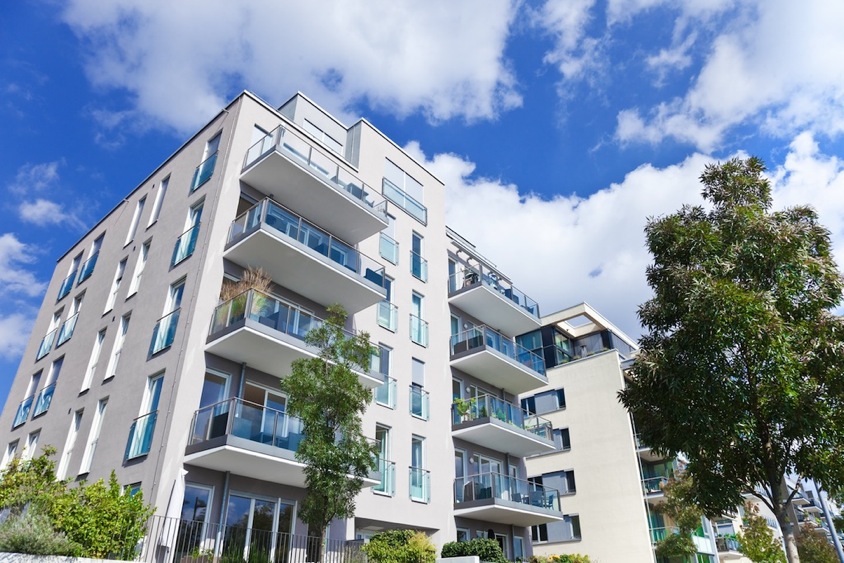 En iyi tercihin seçimi
Her zaman en iyi seçim yapıyor musunuz?
Nedenleri?
[Speaker Notes: Ask students how many of them make the best choice in every situation. Ask them, why not?]
Eniyileme
Sınırlı bilgiye sahip olma
Bilginin kıyaslanmasında karşılaşılan zorlukalr
Deneyim eksikliği
[Speaker Notes: People have limited information available to them and information is costly to obtain. Sometimes there is so much information surrounding a choice that it’s difficult to know where to begin in sorting through it. And if you don’t have experience in dealing with a given situation, you may not be able to put whatever information you do have to good use.]
Eniyileme teknikleri
1. Toplam değer
Toplam yarar– total maliyet (net yarar)
Ya da
2. Marjinal analiz
	tercihlerdeki değişimin net yararda yarattığı değişime göre
[Speaker Notes: Ask students to think about a choice they have made recently. How did they arrive at that choice? What kinds of factors did they think about? Try to categorize them into the “total” or “marginal” bucket.]
Ev kiralama (örnek)
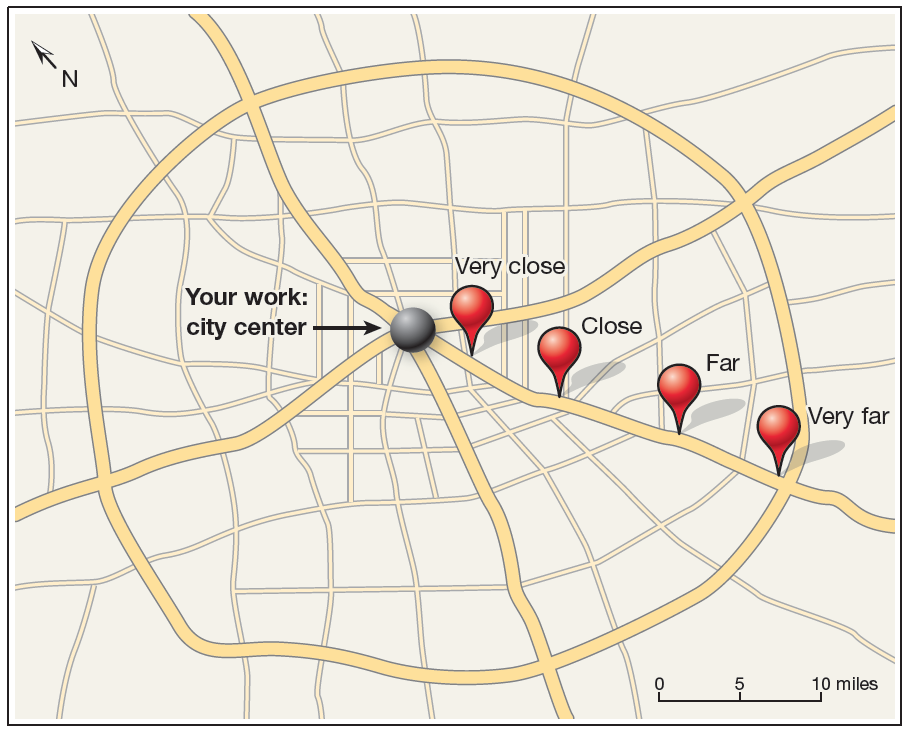 Değiş-tokuş: Maliyete karşılık Merkeze Uzaklık
[Speaker Notes: Tell students to imagine that they have just graduated from college and have accepted a job in the center of a large city. Now they need to decide where to live. There are four general apartment options, varying by how far away they are from your job and the cost.]
Ev kiralama (örnek)
Optimization using total value
Tüm maliyetleri ve yararları aynı birime taşımak (ör: dolar/aylık)
Her seçeneğin net yararını hesaplama
En yüksek net yararı sağlayan seçeneğin tercihi
[Speaker Notes: Ask students to think about a choice they have made recently. How did they arrive at that choice? What kinds of factors did they think about? Try to categorize them into the “total” or “marginal” bucket.]
Eniyileme örneği
[Speaker Notes: Ask students which one they would pick. They should answer that they don’t have enough information yet, and they don’t. Ask what information is missing for them to make a good choice. They should say that they don’t know how much it costs to commute. They will probably also say that they need to know how much income they have. Tell them to assume that all 4 apartments are affordable—now we are just focused on costs. They might also say they don’t know enough about where the apartments are located, amenities, etc. Again, tell them that for right now, we’re just focused on costs.]
Eniyileme örneği
Uzak olmasının maliyeti nelere bağılı?
Toplu taşımın varlığı
Benzin
Park etme kolaylığı
Otomobilin yıpranması
Zamanın fırsat maliyeti
[Speaker Notes: Before showing students the list, ask them to identify the costs of commuting. Tell them that you’re going to focus on one—the opportunity cost of the time involved in commuting. This is how much they would have to be paid to spend an hour commuting rather than doing something else with that hour. Solicit what their opportunity cost would be. Ask them why some students have a lower opportunity cost than others do.]
Eniyileme örneği
Zamanın fırsat maliyeti üzerine varsayım $10/saat
Daire seçenekleri
[Speaker Notes: Tell them you’re now ready to present the total costs of each apartment option. Looking at total costs, the Far apartment has the lowest costs.

The same information can be presented in a graph…]
Eniyileme örneği
Toplam maliyet
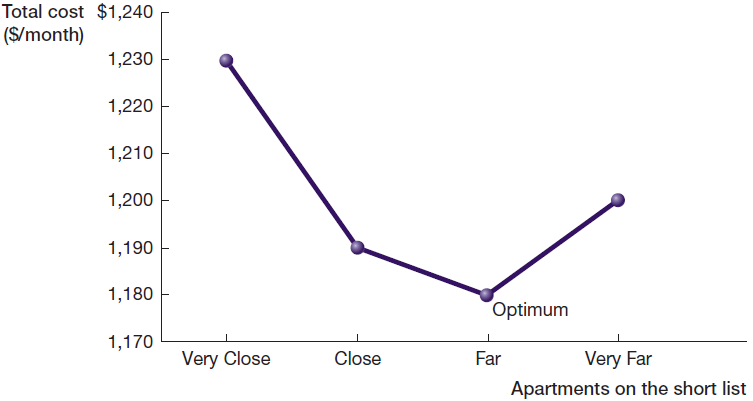 [Speaker Notes: This is the same information as in the previous slide, just presented graphically instead of in a table. We are looking for the apartment with the lowest cost.]
Eniyileme örneği
Zamanın fırsat maliyeti $10/saat ve $15/saat varsayımı altında
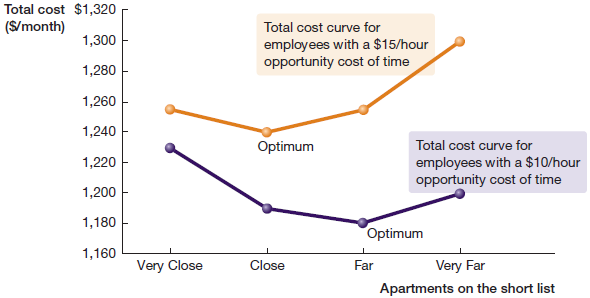 Marjinal Analiz
Marginal Analysis:
1. Tüm maliyetleri ve yararları aynı birime taşımak (ör: dolar/aylık)
2. Tercihler arasında değişiklik yapıldığında marjinal farkların hesaplanması
3. Seçildiğinde daha iyi durumu getiren ve bırakıldığında durumun kötüleştiği tercihin seçilmesi
Marjinal Analiz
Zamanın fırsat maliyeti $10/saat
A Comparison of the Apartments:
[Speaker Notes: Tell students that the focus in marginal analysis is “how much more (or less) this option costs, compared to another one.”
From the table above, the marginal cost of the commute is going to be the same: how much more does it cost me to commute from a close apartment, compared to a very close apartment? $50.  How much more does it cost to commute from a far apartment compared to a close apartment? $50.

Looking at the net benefits, then: 
Should your choice change from a very close, to a close apartment? It would cost $50 more in commuting, but you would save $90 on rent, so yes—you would save $40.
Should your choice change from a close apartment to a far apartment? It would cost $50 more in commuting, but you would save $60 on rent, so yes again—you would save $10.
Should your choice change from a far apartment to a very far apartment? It would cost $50 more in commuting, but you would save $30 on rent, so no—you would be losing $20. 
As in the total analysis, the best choice is the far apartment.]
Marjinal Analiz
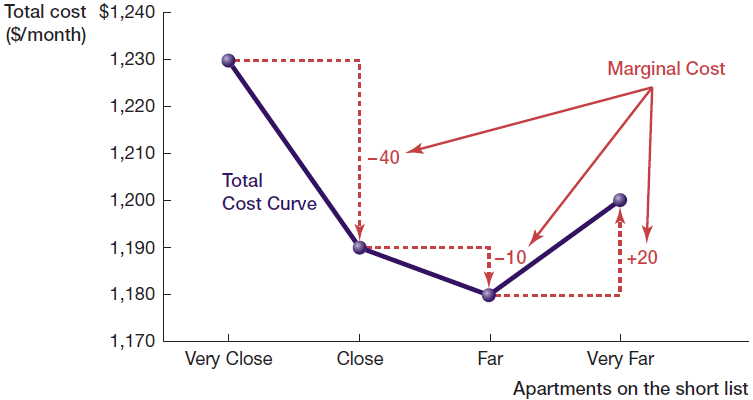 [Speaker Notes: Point out to students that regardless of which approach is used—optimization in levels or in differences—it leads to the same outcome.]